Analysis of the Third Harmonic of a VacuumResponse in a Subcritical Laser Field
Dmitriev Vadim, Smolyansky Stanislav, Tseryupa Vladislav

Saratov State University, Institute of Physics
Problem Statement
electron-positron plasma (EPP)  generated from vacuum 
conduction and polarization plasma currents
quasiclassical EPP radiation
the role of the third harmonic
one-photon EPP pair photoproduction/annihilation and emission/absorption processes
analysis of the annihilation channel
complex investigation of the radiation process
Kinetic Equations
External Fields
Distribution Functions
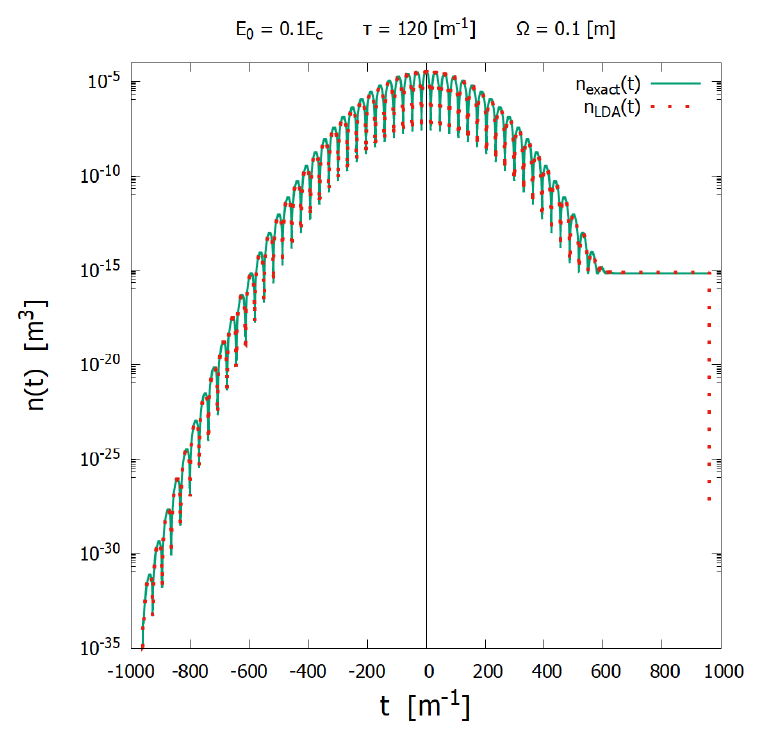 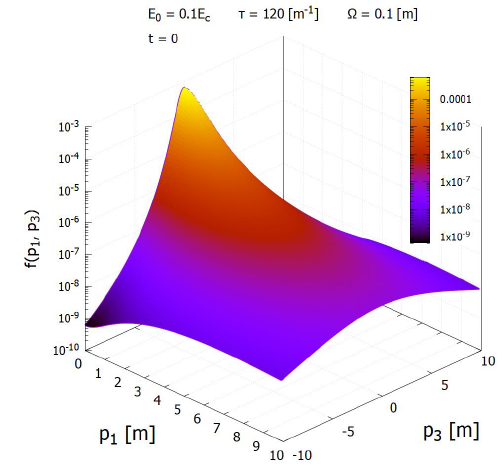 density number
EPP Plasma Currents
[S. A. Smolyansky, A. D. Panferov, S. O. Pirogov, and A. M. Fedotov, arXiv:1901.02305.]
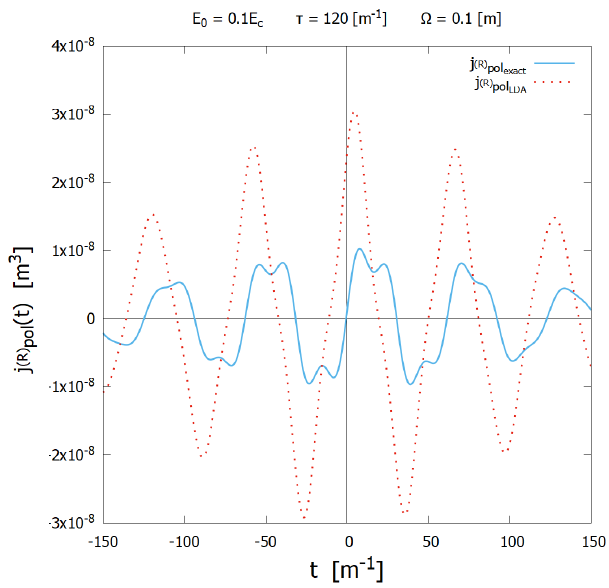 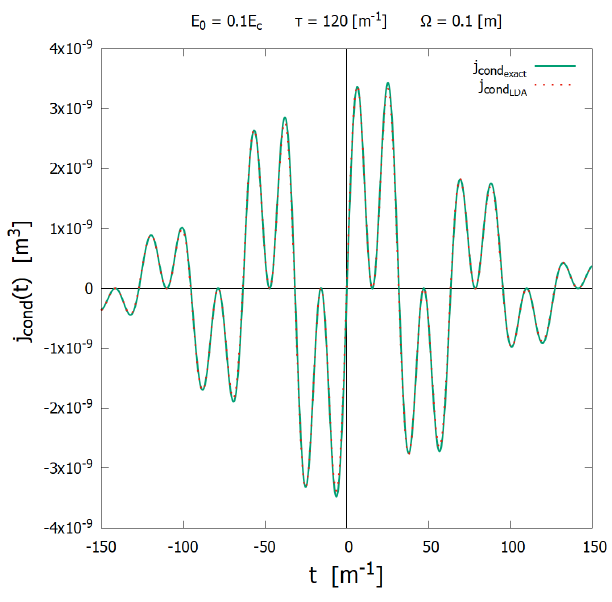 vacuum polarization
current
conduction
current
Analysis of the 3d harmonic
[I. A. Aleksandrov, A. D. Panferov, and S. A. Smolyansky, Phys. Rev. A 103, 053107 (2021).]
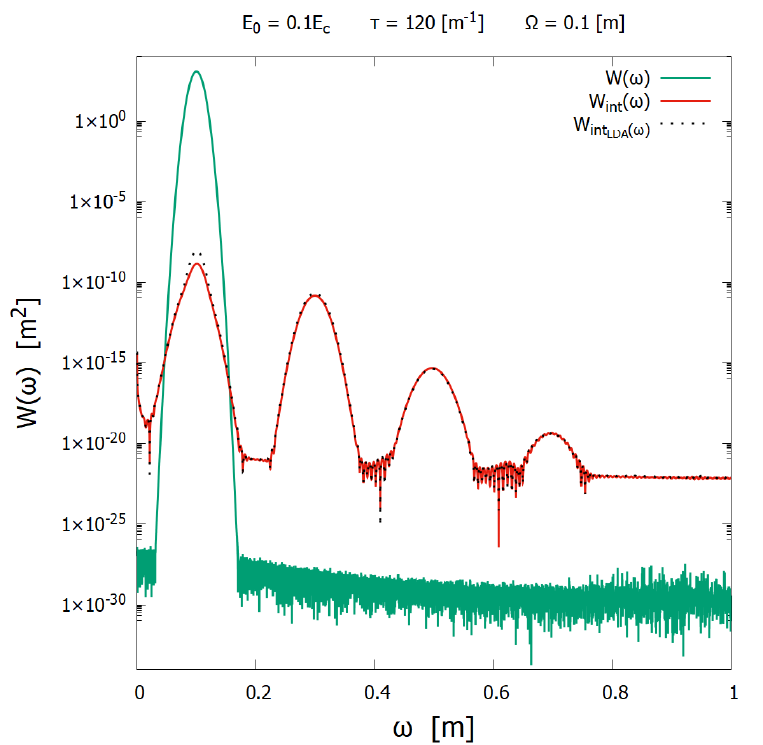 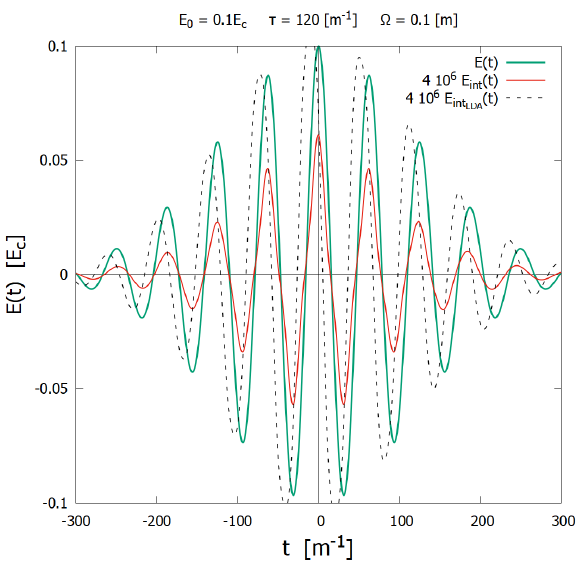 energy density
spectrum
Maxwell equations
[D.B. Blaschke, V.V. Dmitriev, G. Roepke, and 
S.A. Smolyansky, Phys. Rev. D 84, 085028 (2011).]
BBGKY chains
photoproduction/annihilation
emission/absorption
annihilation channel
emission channel
Analysis of the CIs
[A.M. Fedotov, E.G. Gelfer, K.Y. Korolev, and S.A. Smolyansky, Phys. Rev. D. 83(2), 025011 (2011).]
Kernel of Collision Integrals
Energy Conservation Law
Quantum radiation
[A. Otto and B. Kaempfer Phys. Rev. D 95, ( 2017);
S.P. Gavrilov, D.M. Gitman, V.V. Dmitriev, A.D. Panferov, S.A. Smolyansky, Universe, 6(11), 205, (2020).]
Thank you for your attention